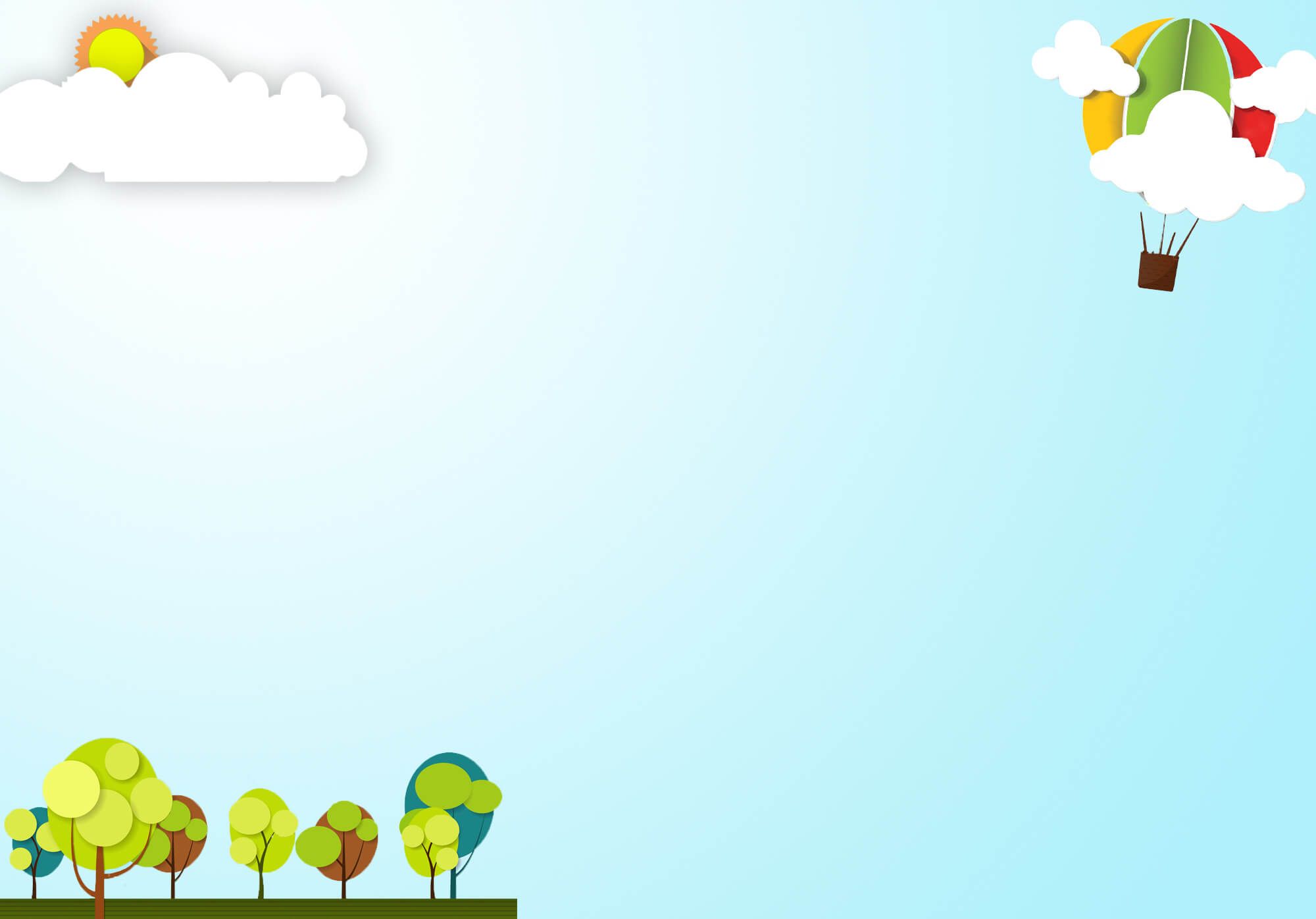 Ủy Ban Nhân Dân Quận Long Biên
Trường mầm non Đức Giang
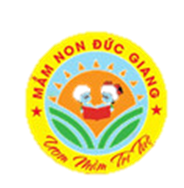 LĨNH VỰC PHÁT TRIỂN NHẬN THỨC

Đề tài: Trò chơi nhận biết hình vuông
Lứa tuổi: 24 – 36 tháng
Giáo viên: Phạm Thị Châm
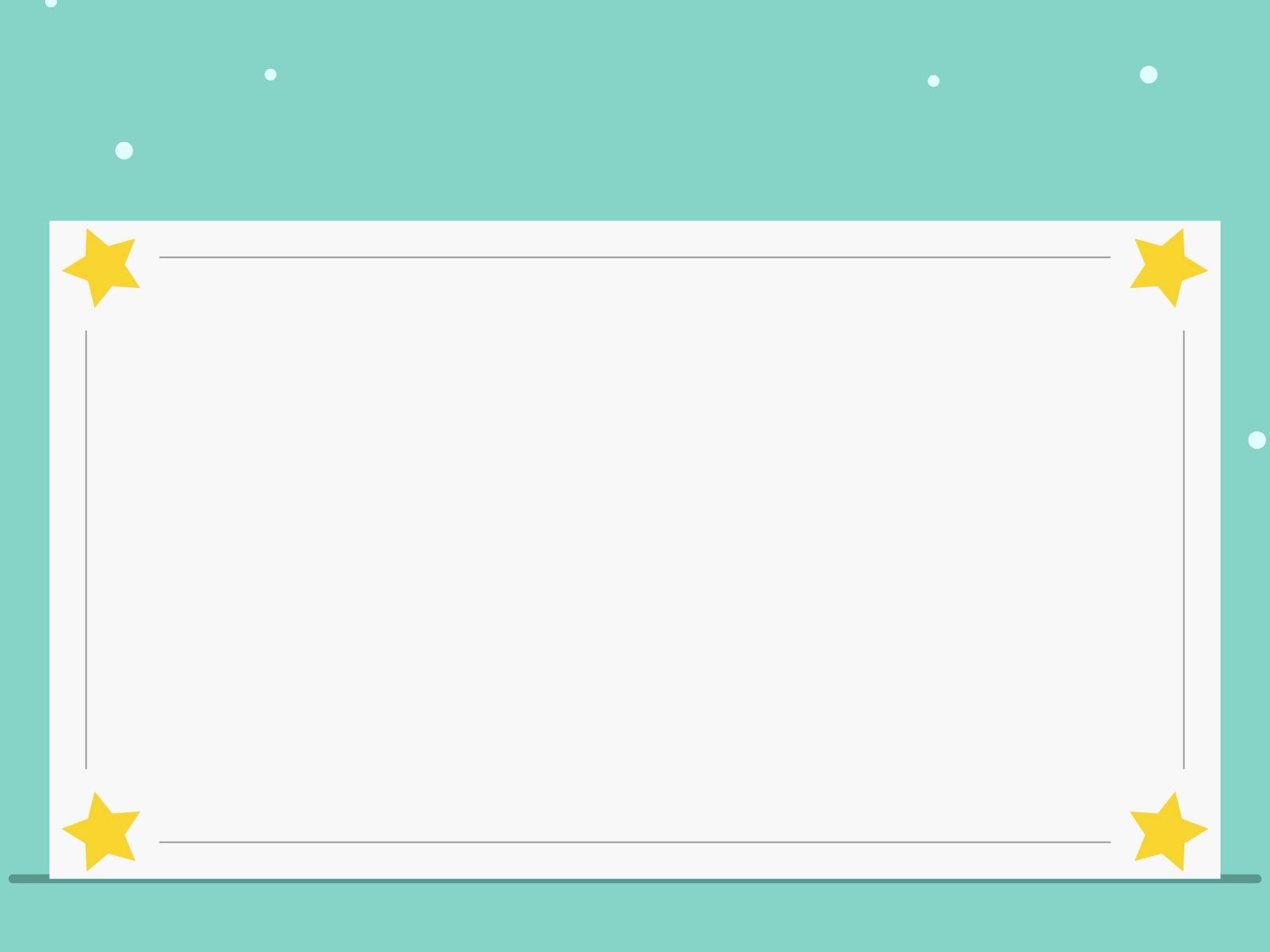 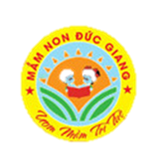 MỤC ĐÍCH – YÊU CẦU
1. Kiến thức:
- Trẻ nhận biết và gọi đúng tên hình vuông. Bước đầu trẻ phân biệt hình vuông với hình khác
- Trẻ nhận biết được  hình vuông qua trực quan. 
2. Kỹ năng:
- Rèn trẻ chọn đúng hình vuông.
- Trẻ phân biệt hình vuông với hình tròn.
- Rèn luyện kĩ năng tri giác, quan sát bằng mắt.
3. Thái độ:
- Trẻ hứng thú tham gia hoạt động.
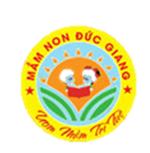 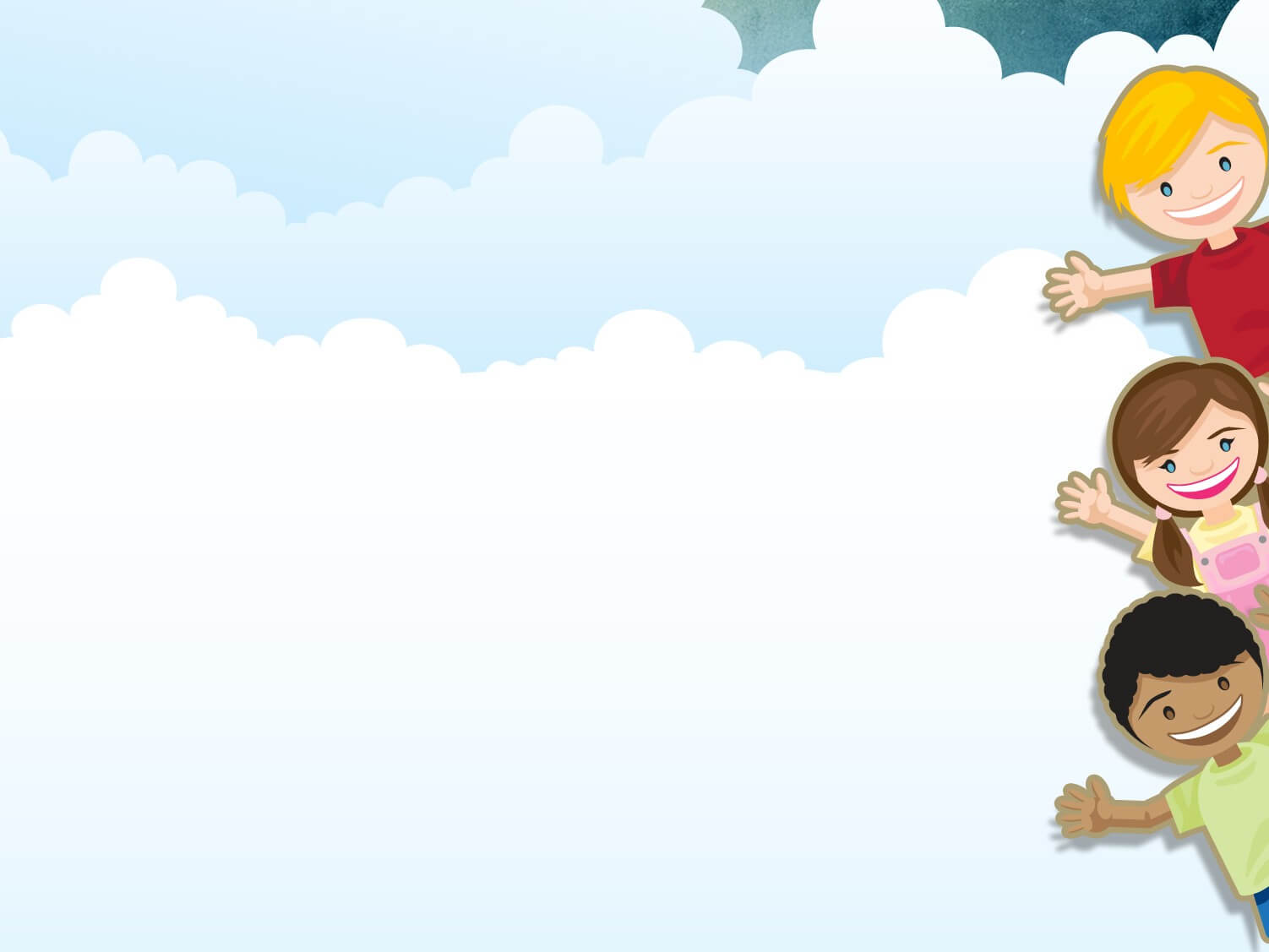 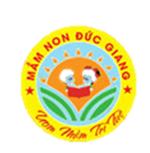 Trò chơi: Thử tài cùng bé
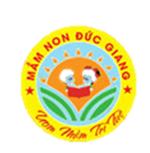 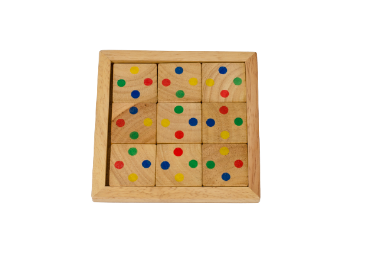 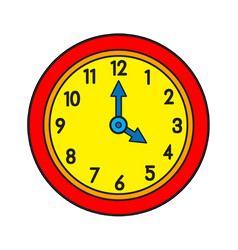 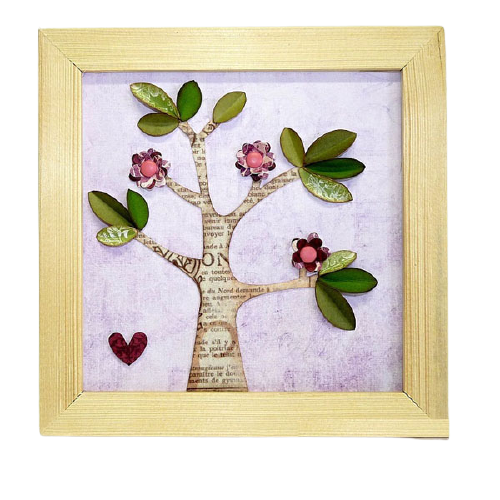 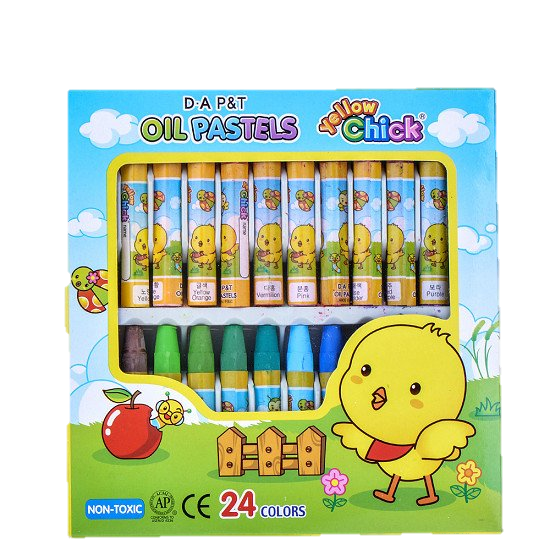 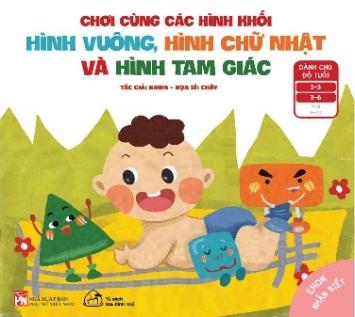 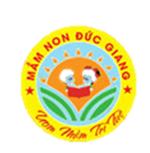 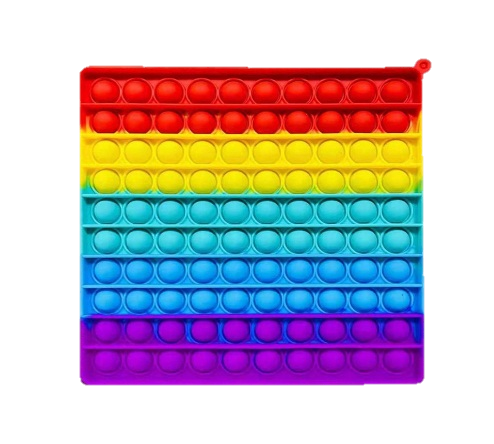 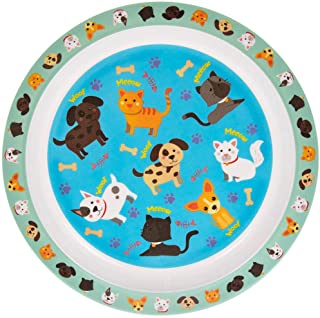 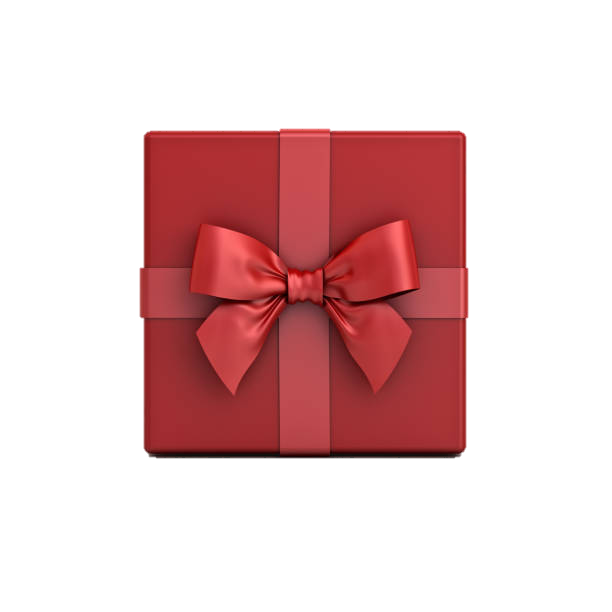 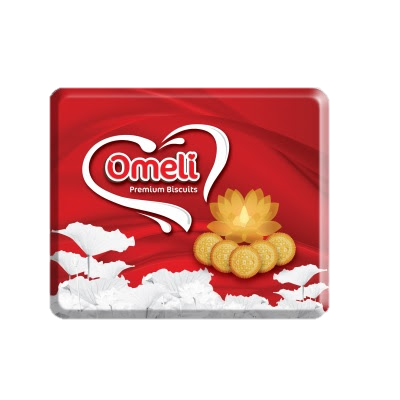 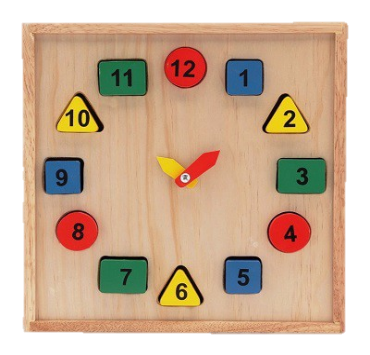 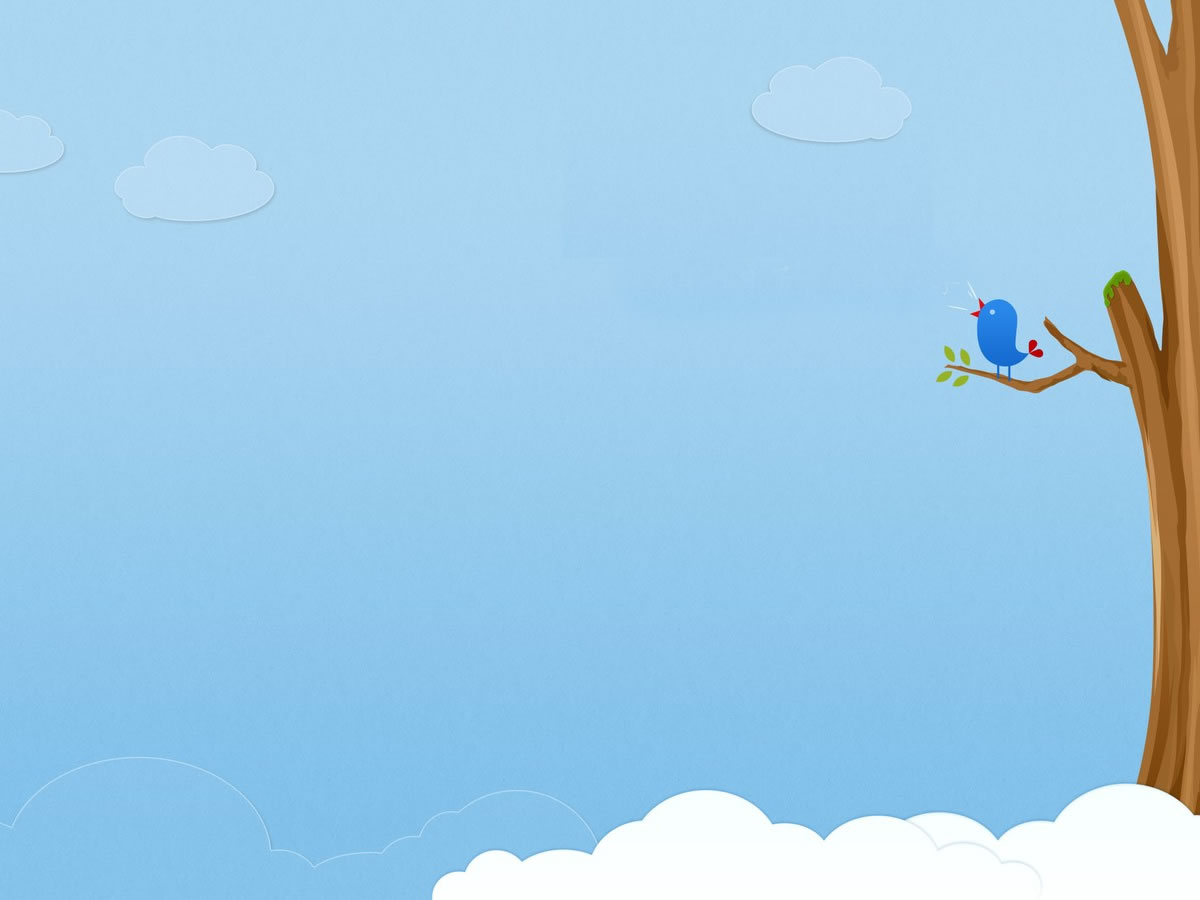 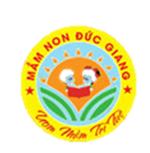 Trò chơi: Bé tinh mắt
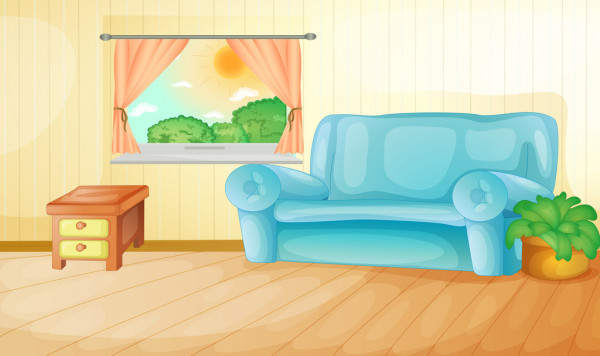 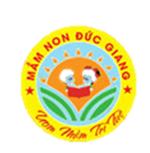 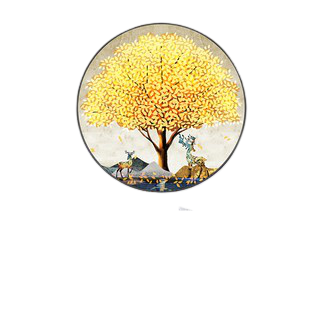 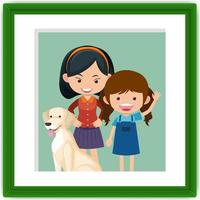 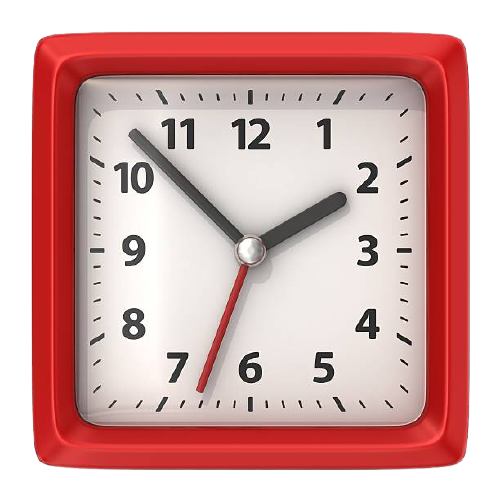 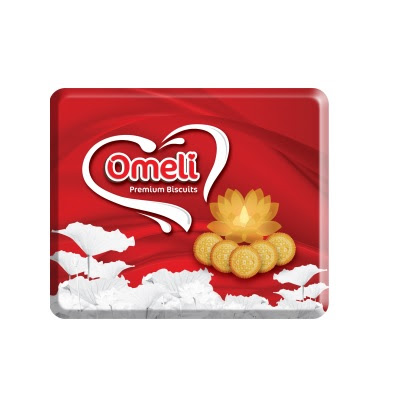 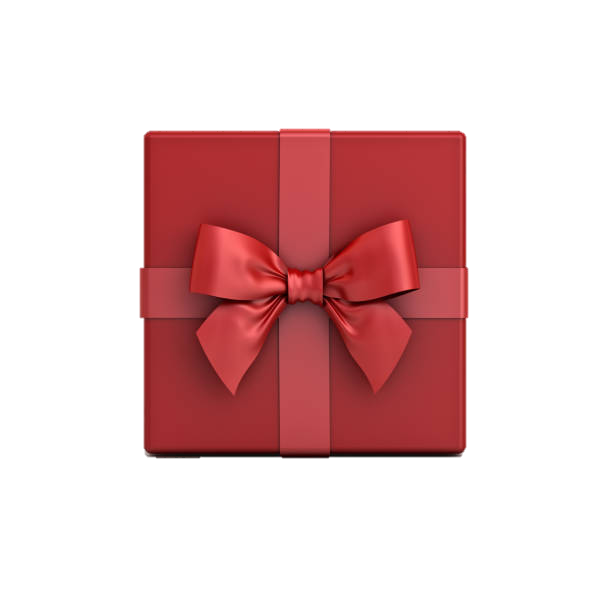 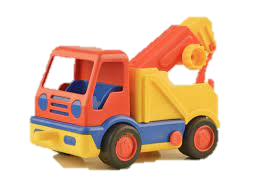 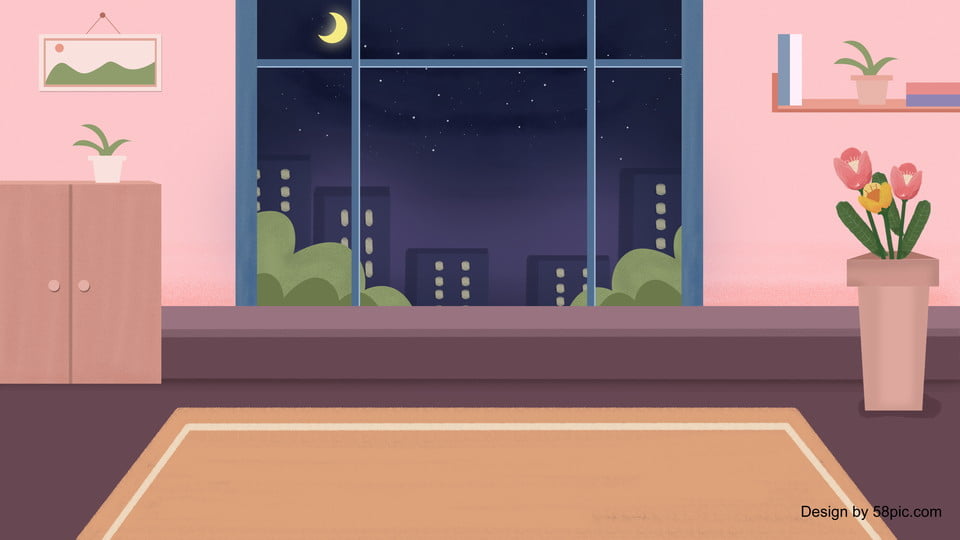 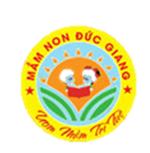 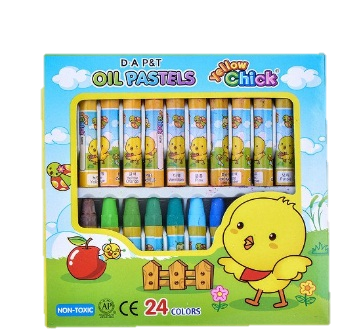 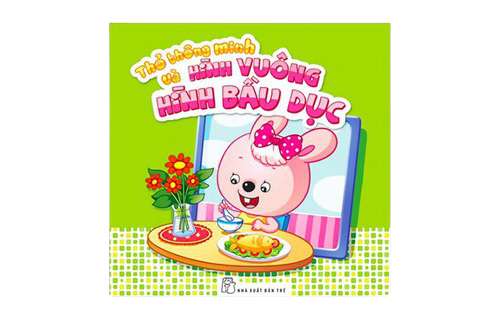 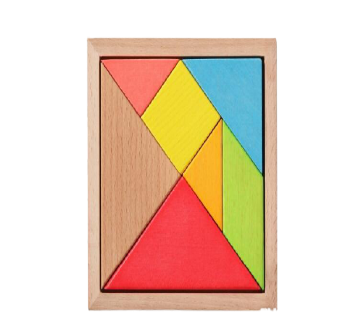 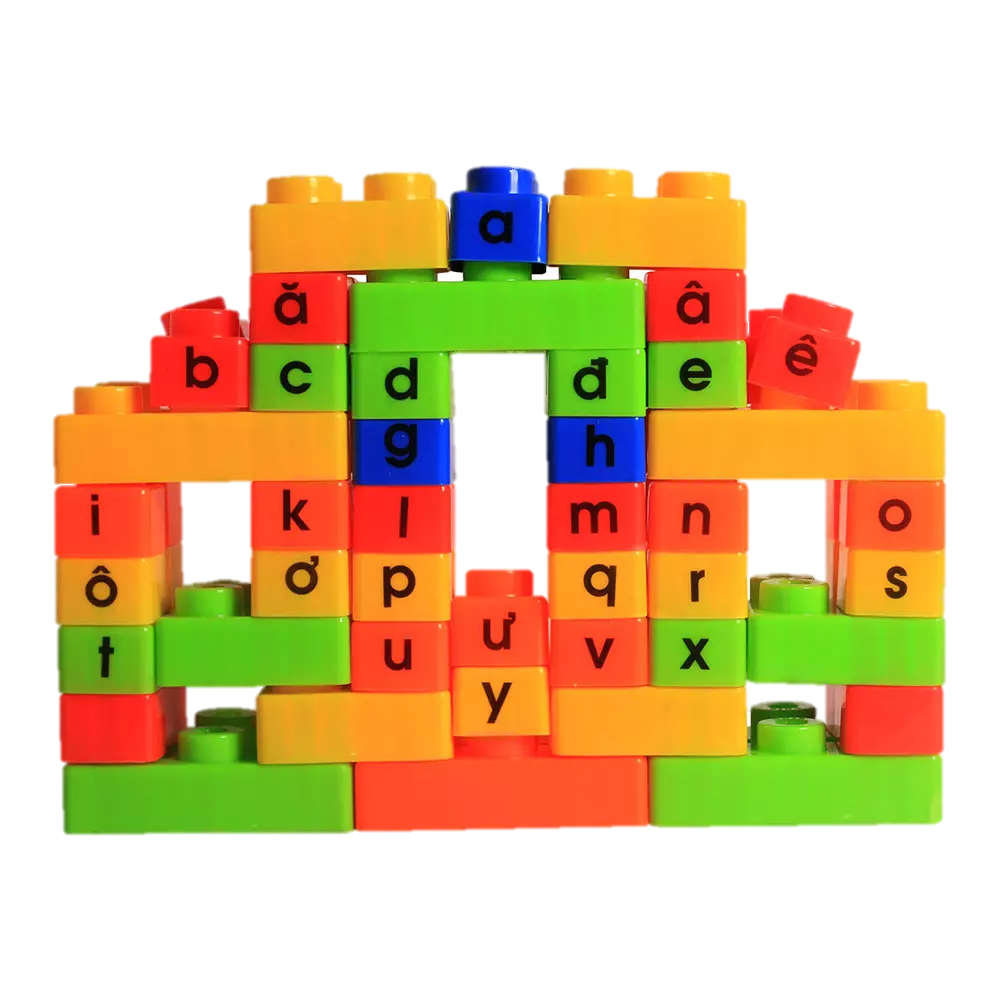 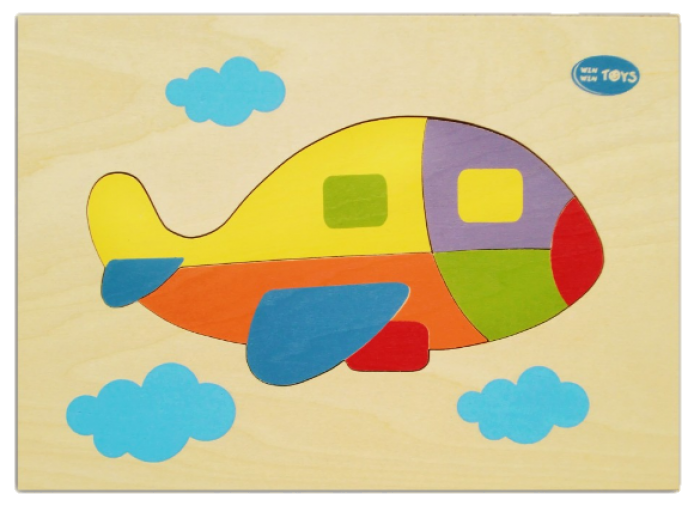 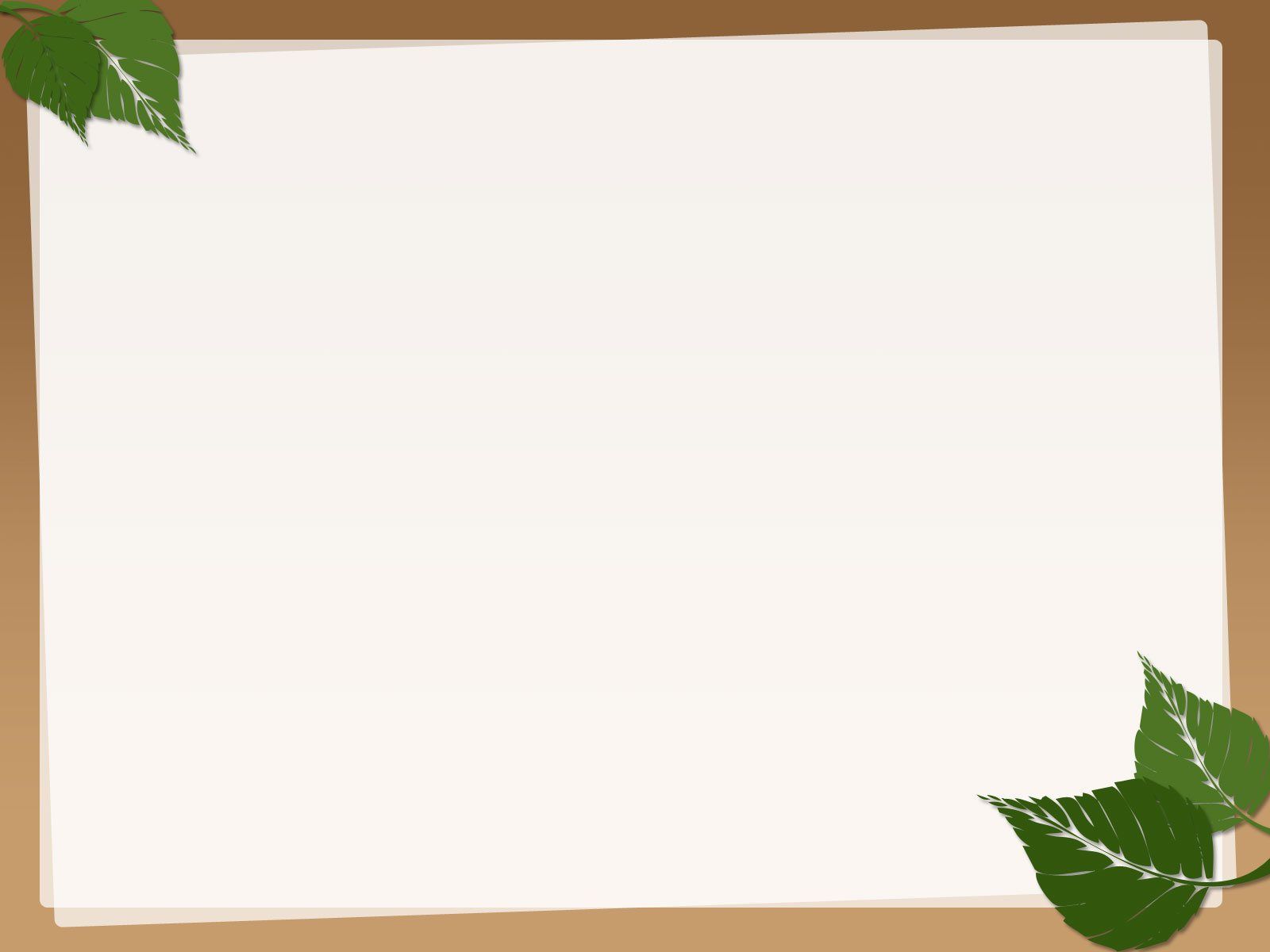 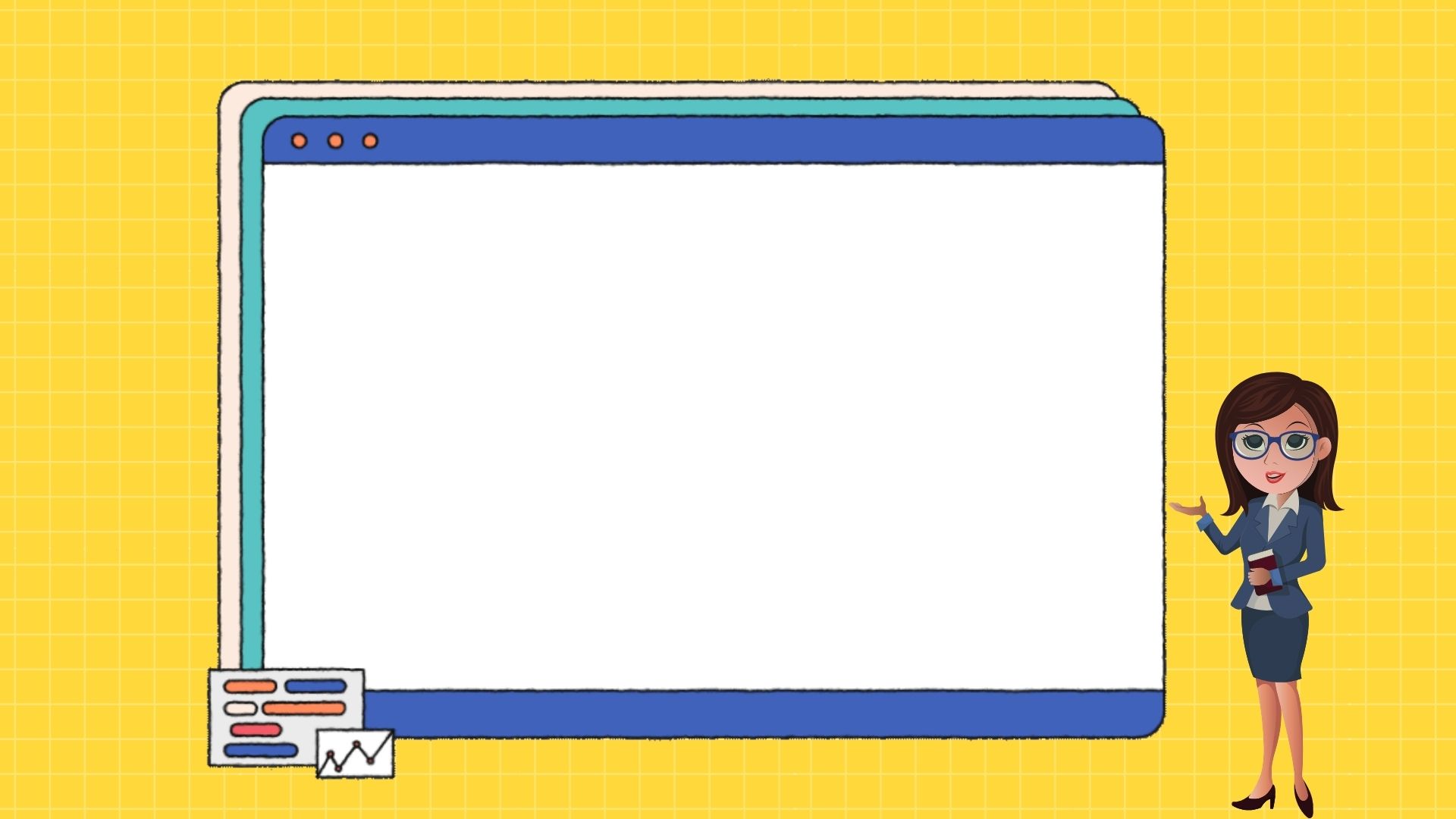 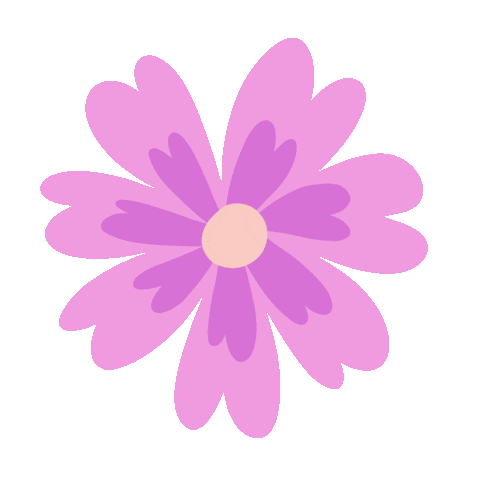 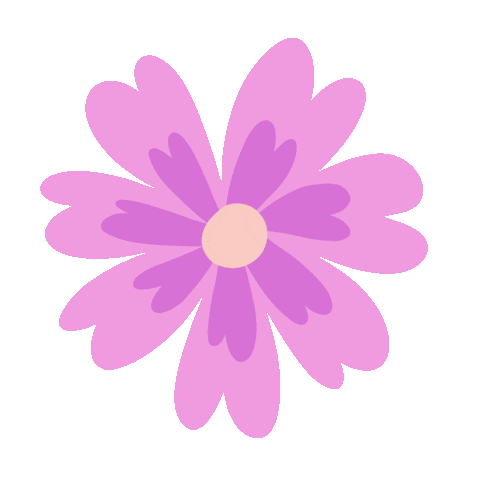 Xin chào và hẹn gặp lại các con!
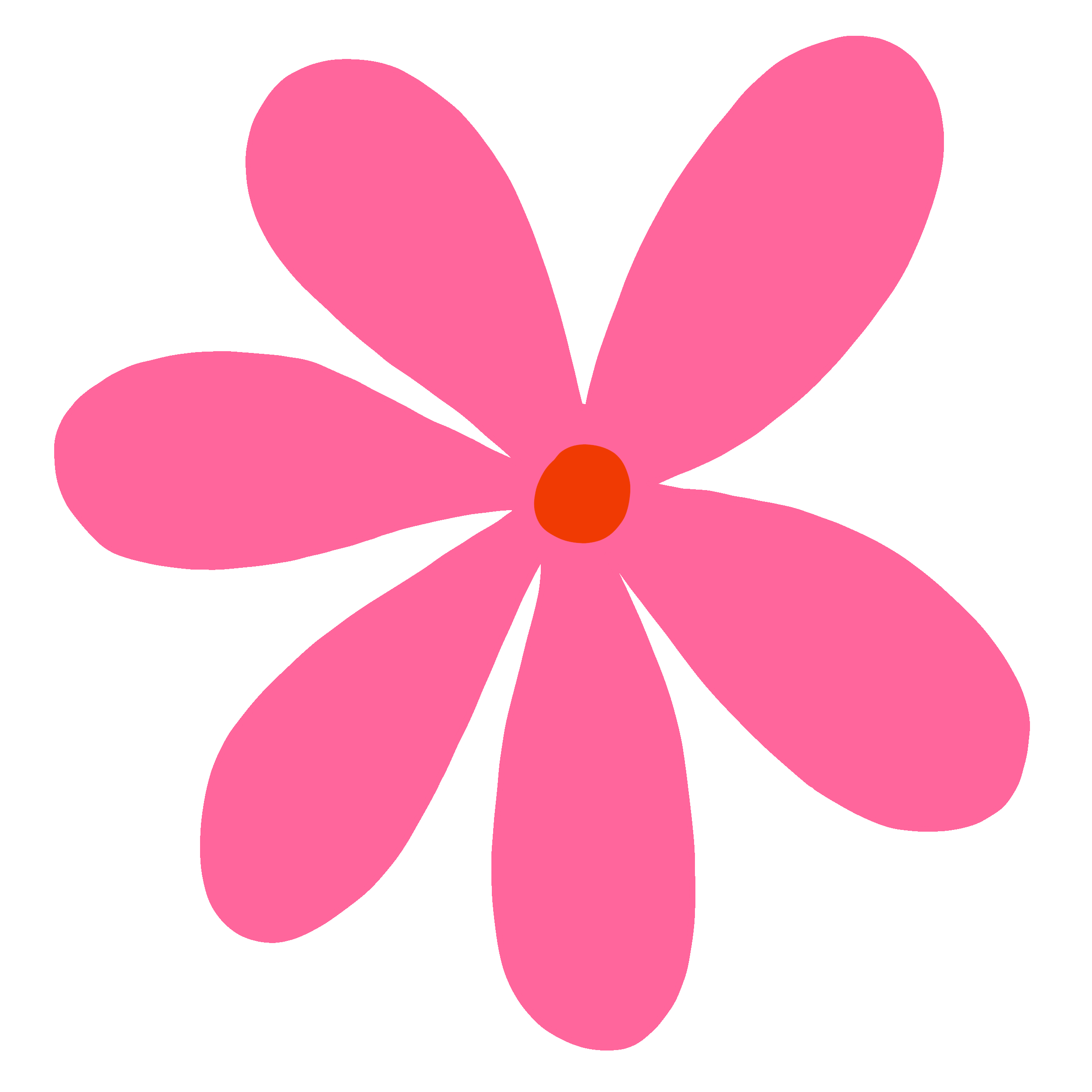 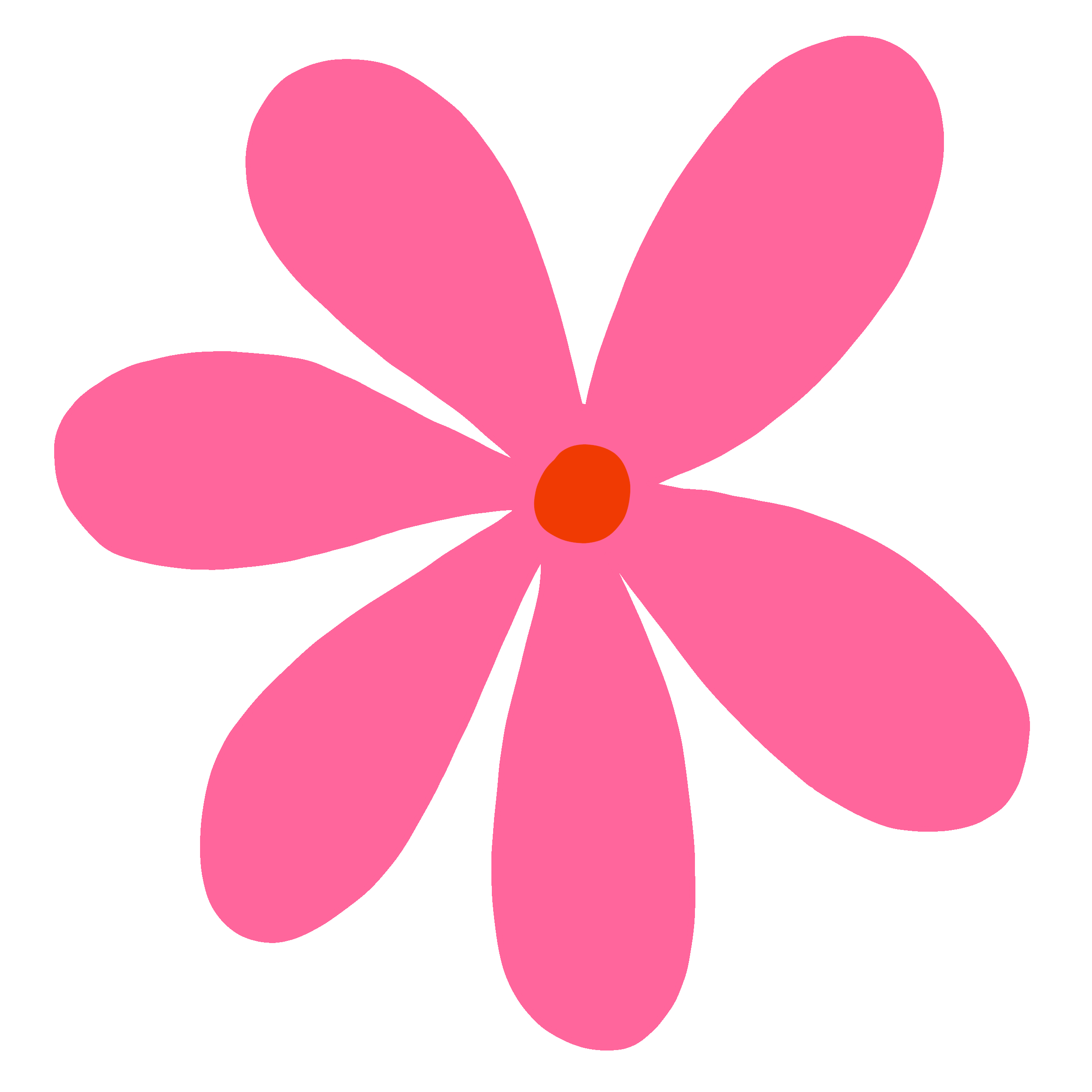